漢字の広場 ３
１年
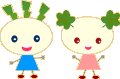 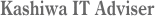 菊
きく
峠
とうげ
蛇口
じゃ　ぐち
幅
はば
感銘
かん　めい
指紋
し　もん
脇
わき
杉
すぎ
隅
すみ
影
かげ
鈴
すず
盆地
ぼん　ち
栽培
さい　ばい
養豚
よう　とん
曇天
どん　てん
曖昧
あい　まい
読書三昧
どくしょざんまい
厄年
やく　どし
錠剤
じょう ざい
煮える
に
真剣
しん　けん
茶釜
ちゃ　がま
炎天下
えんてんか
逃亡
とう　ぼう
滝
たき
芭蕉翁
ばしょうおう
湖畔
こ　はん
北斗
ほく　と
脱臼
だっ きゅう
浮揚
ふ　よう
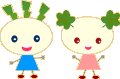 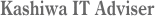